Malware and Computer Maintenance
Mr. Singh
6 types of Malware
Virus 
Worm 
Trojans 
Rootkit 
Spyware 
Adware 

What is malware? What does it look like? How can you stop it?
What about other threats: Hoax & Chain letters
Types of Malware
Virus:
Attaches itself to existing files and runs the virus code whenever the host is accessed/run

Worm: 
A standalone program that deliberately tries to exploit vulnerabilities in order to spread to more machines
Types of Malware
Trojans: 
A ‘virus’ that needs to be run in order to do damage 

Rootkit: 
Usually exists for the sake of hiding itself and possibly opening some back doors 
Might work with a trojan in order to help disguise itself and spread
Types of Malware
Spyware:
Software that hides on your computer in order to ‘spy’ on you. Possibly monitor keystrokes, record websites, etc. 

Adware:
Similar to spyware but designed to redirect you to certain websites (advertising) or display popups
What do these malware do?
Copy themselves into other files 
Execute various ‘payloads’ 
Delete files 
Do something on a particular day
Spread themselves (worm, or e-mail virus)
Prevent Malware
How can you catch one?
USB thumb drive 
CD/DVD
Downloaded from the internet
From network (school or work) 
In an e-mail 
In an instant message
Malware Example
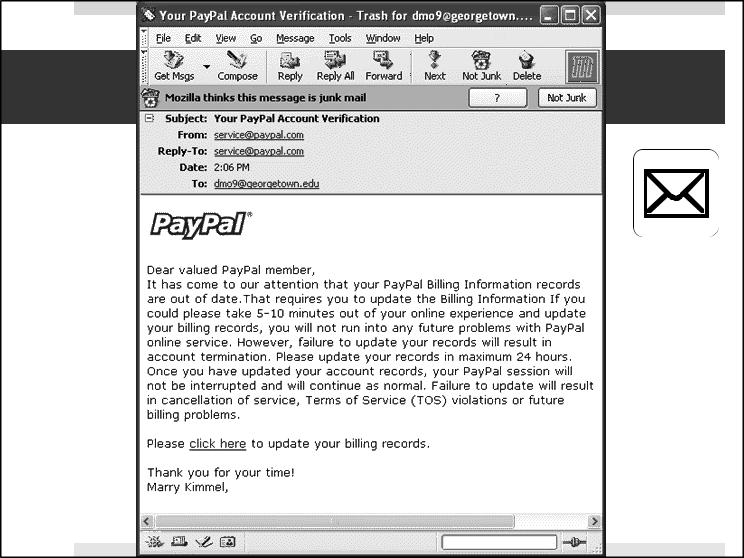 Malware Example
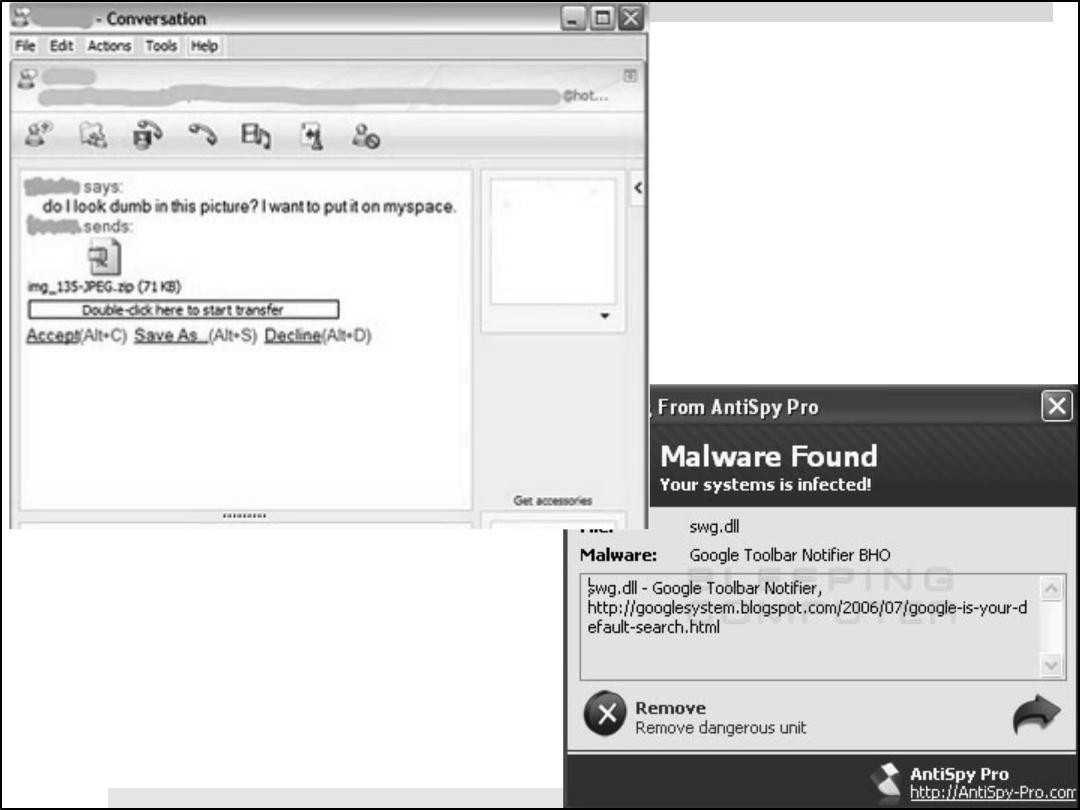 Malware Example
Prevent Malware
Avoid downloading every little installer 
Consider what you’re installing 
Avoid programs downloaded via P2P networks (Kazaa, limewire, torrents, etc) 
Install anti-virus, such as AVG or Norton
Install anti-malware software such as MalwareBytes
Other threats
Hoax: 
Usually an e-mail that gets passed along by unsuspecting computer users who receive and forward it on to their friends 

Chain Letter:
Hoaxes/Chain letters
Usually an e-mail that gets passed along 
Spreads by e-mail just  like a virus 
No code: it doesn’t replicate itself 
Gullible people e-mail it around
Hoaxes & Chain Letters
What does a hoax do? 
Makes you look foolish if you forward it
Clogs people’s e-mail 
Slows down your network and the internet 
Could ask you to do something that will damage your computer 
DO NOT forward an e-mail even if it does sound like a real warning
Example of Hoax e-mail
Virus prevention
Antivirus – software designed to detect and destroy viruses 
Always make sure you have some kind of antivirus running (especially for windows) 
Lots of free good quality software such as AVG and Avast
Virus prevention
Firewall – A part of the computer system or network that blocks unauthorized access (popups, etc) while allowing you to use  the internet or communicate 
When connected to the internet, there must be a firewall somewhere between you and it
Most home routers have built in firewalls 

You can always check your settings on your computer to see if your firewall is active
Prevention and Maintenance
What is one simple way of maintaining your computer? 
Keep some free room on your C: Drive 
This is your main drive used to store data 
Lack of room can make your computer really slow 
Try to keep at least 1 GB free
Maintenance
Scandisk – function used to check your hard disk for errors and to correct problems
Sometimes data gets corrupted, or shortcuts get broken and a file no longer points to where it’s suppose to be 
Scandisk scans all your files and checks their integrity
Maintenance
Fragmentation – rearranging files and removing any clogs in the system 
This puts all the parts of a file together making loading much faster 
If you’re ever loading something and its taking a long time, try defragmenting your hard drive
Password Statistics
Number of online accounts that an average user has?
25
Number of passwords that an average user has?
6.5
Number of times an average user logs in per day: 
8
Password Statistics
Most commonly used password?
Password1
% of users that use personally meaningful words?
54.9%
% of users who write down their password?
15%
Who wants your password?
You’d be surprised 
Friends, family, another teen might try to cause trouble for you or just play a ‘joke’ by impersonating you on social media 
Career criminals guess or crack passwords for a living
Once they gain access to your private identity information, they can sell it to the highest bidder
How do people crack them?
There are free programs on the internet that crack passwords by trying every word in the dictionary 
Serious hackers write their own password cracking software 
Someone you know might try and use information they know about you (name of your pet or your address)
How are they stolen?
No matter how strong your password is, it can still be stolen or copied 
Someone can look over your shoulder when you’re at school or at the library and see keys you type 
There are programs that keep track of which keys you used when you type last on a computer in a public place (library).
What makes a good password?
Class discussion